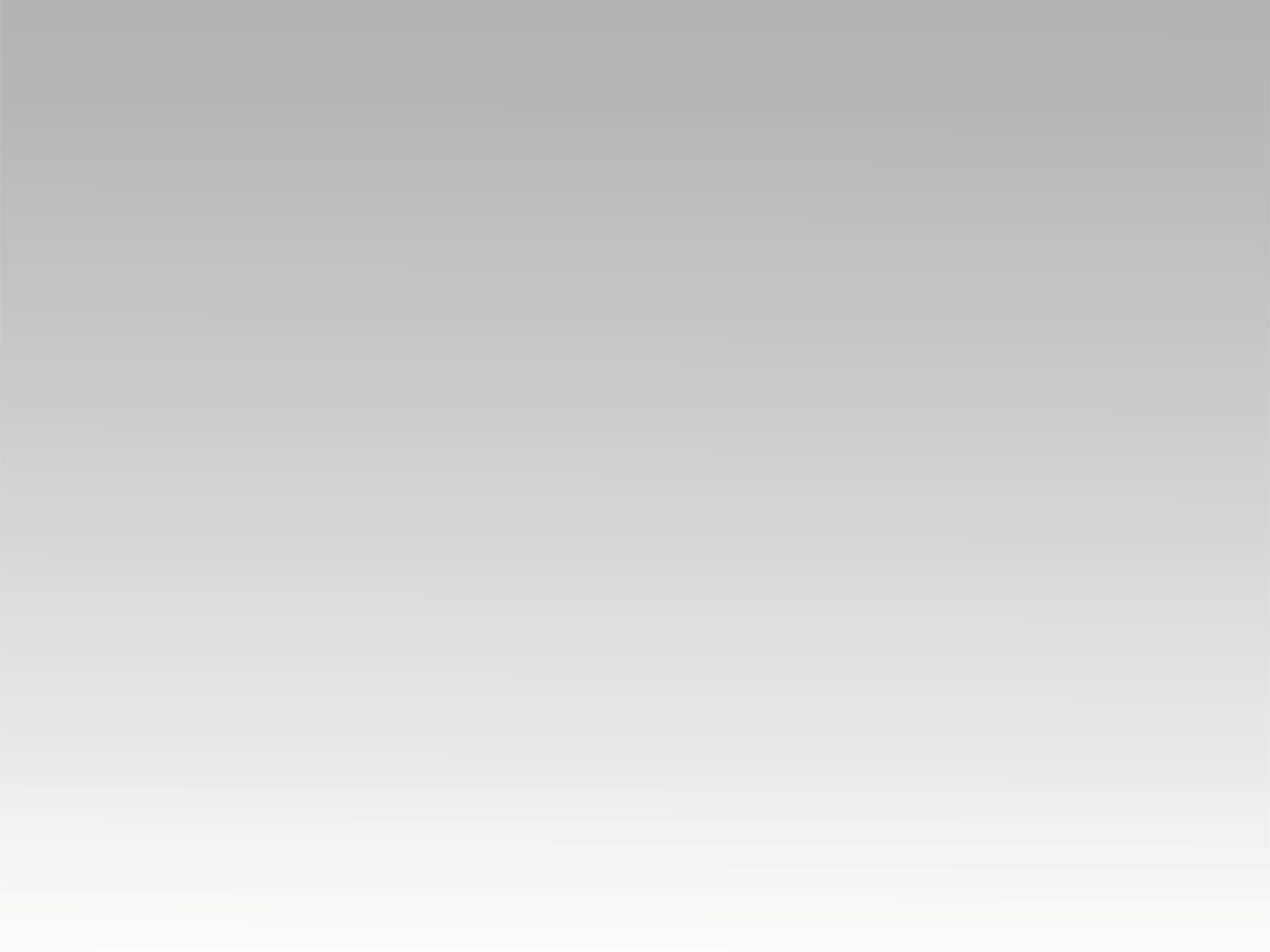 تـرنيــمة
مجدا ليك مجدا لاسمك يا عجيب
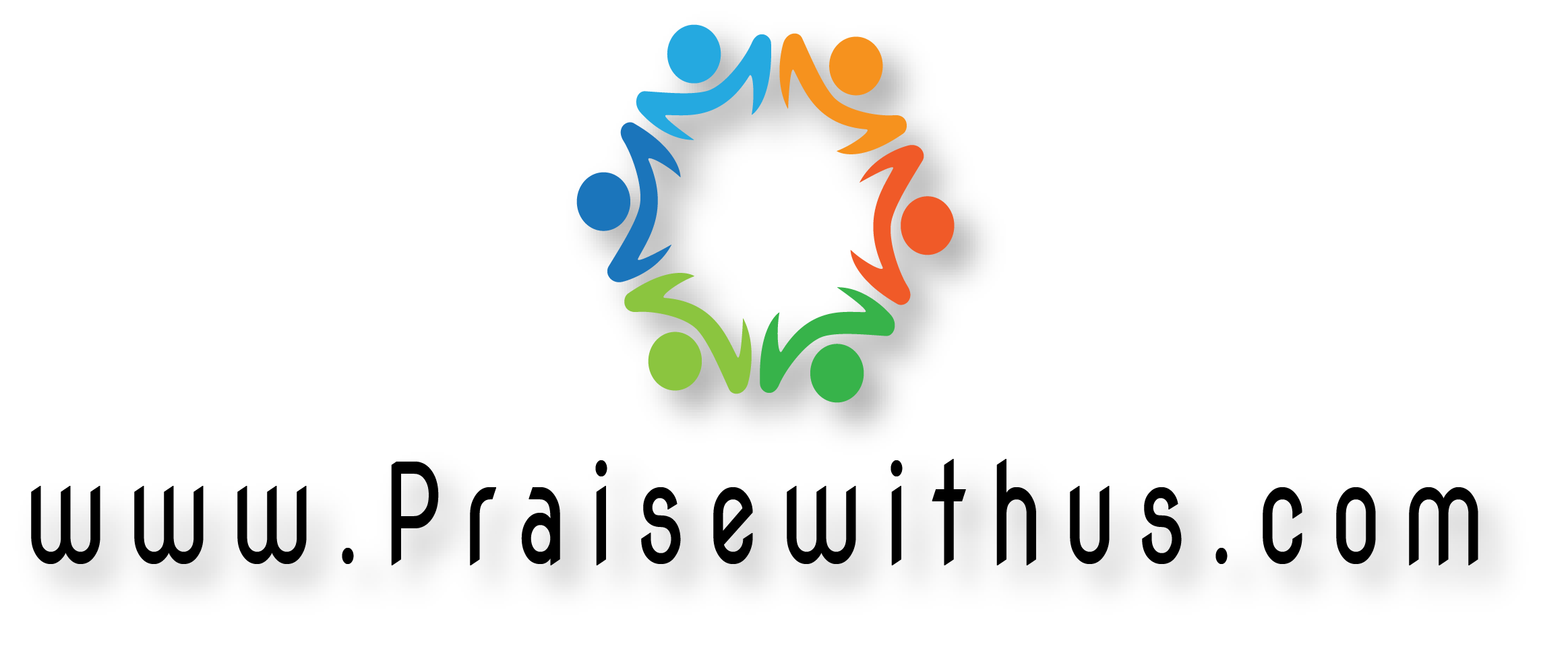 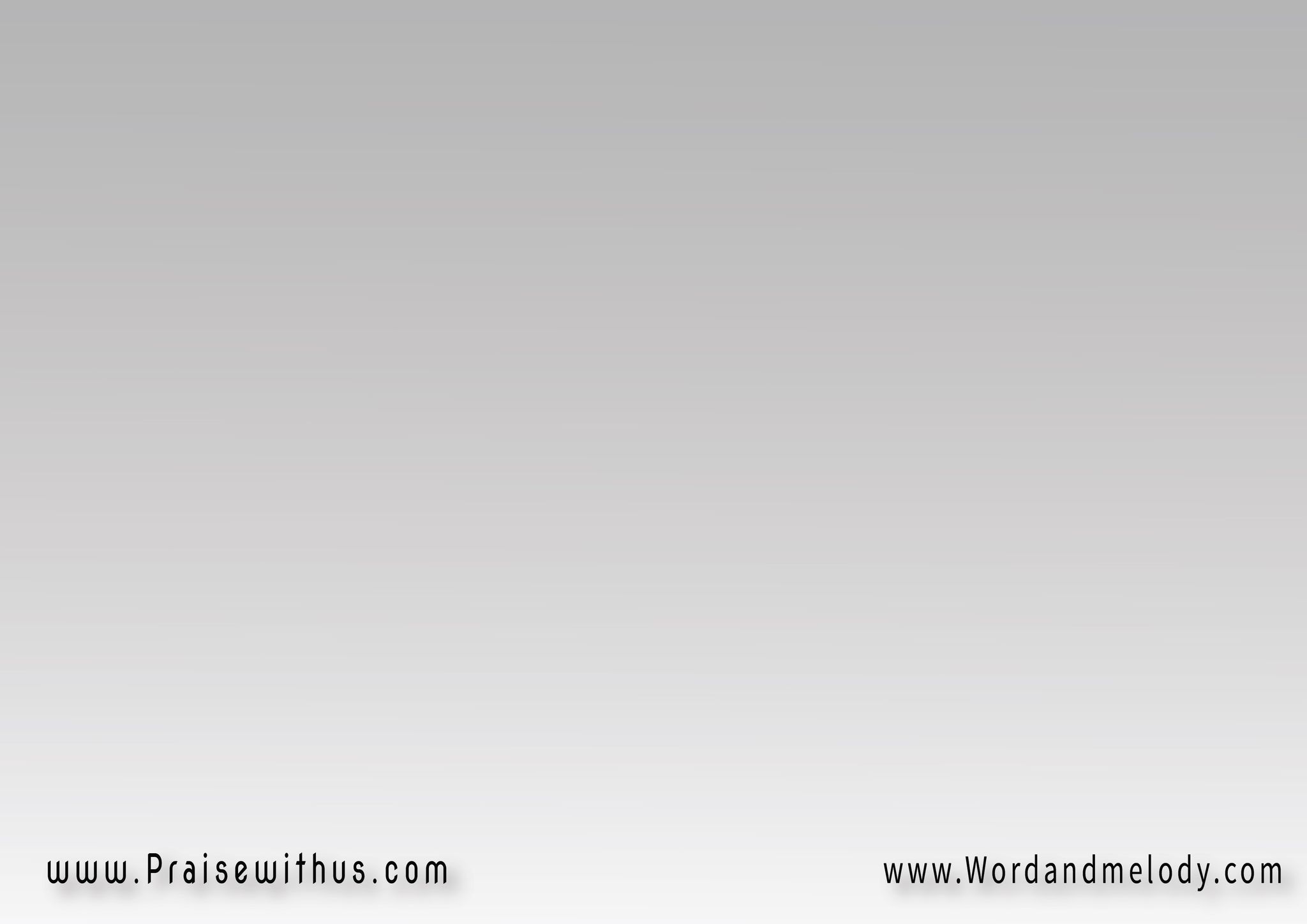 القرار:
مَجدَاً لِيك مَجدَاً لاسمك يا عَجيبشُكرِاً لِيك عَملك في حَيَـــاتنا رَهيبنُسجُد لِيك رَافعِين رَايــــة الصَّليبيا عَجيب يابنَ الله
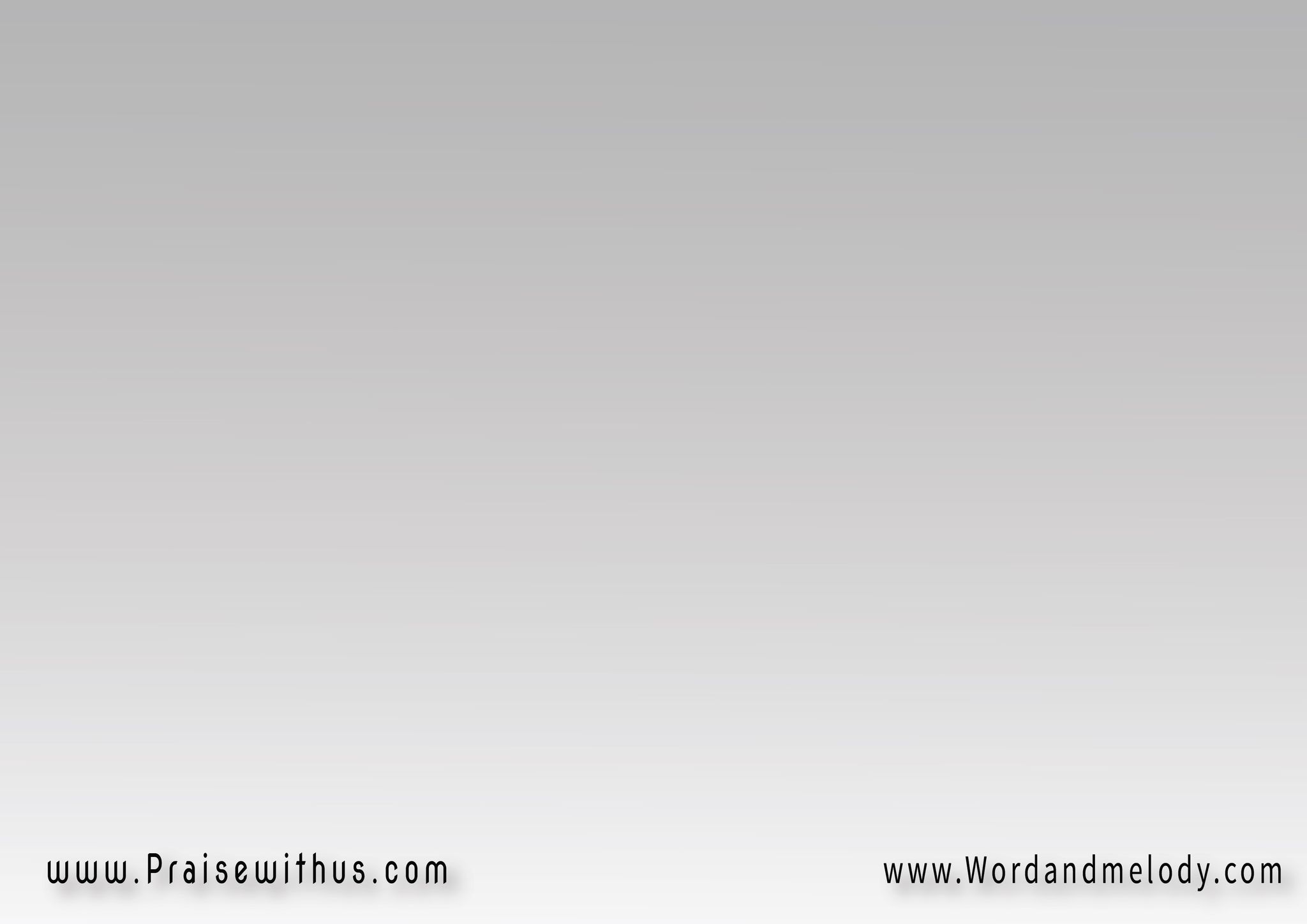 1- 
وَحدَك صَانِع عَجَايب وِصَانِع مُعجِزاتوَلا حَاجَـــة تِقوَى عَليك دانتَ رَبُّ القُوَّاتتِفتَح عِينين الأعمَى وتقَوِّم الأموَاتوتهَدِّي البَحر بِكِلمَــــــــة يا عَجيب
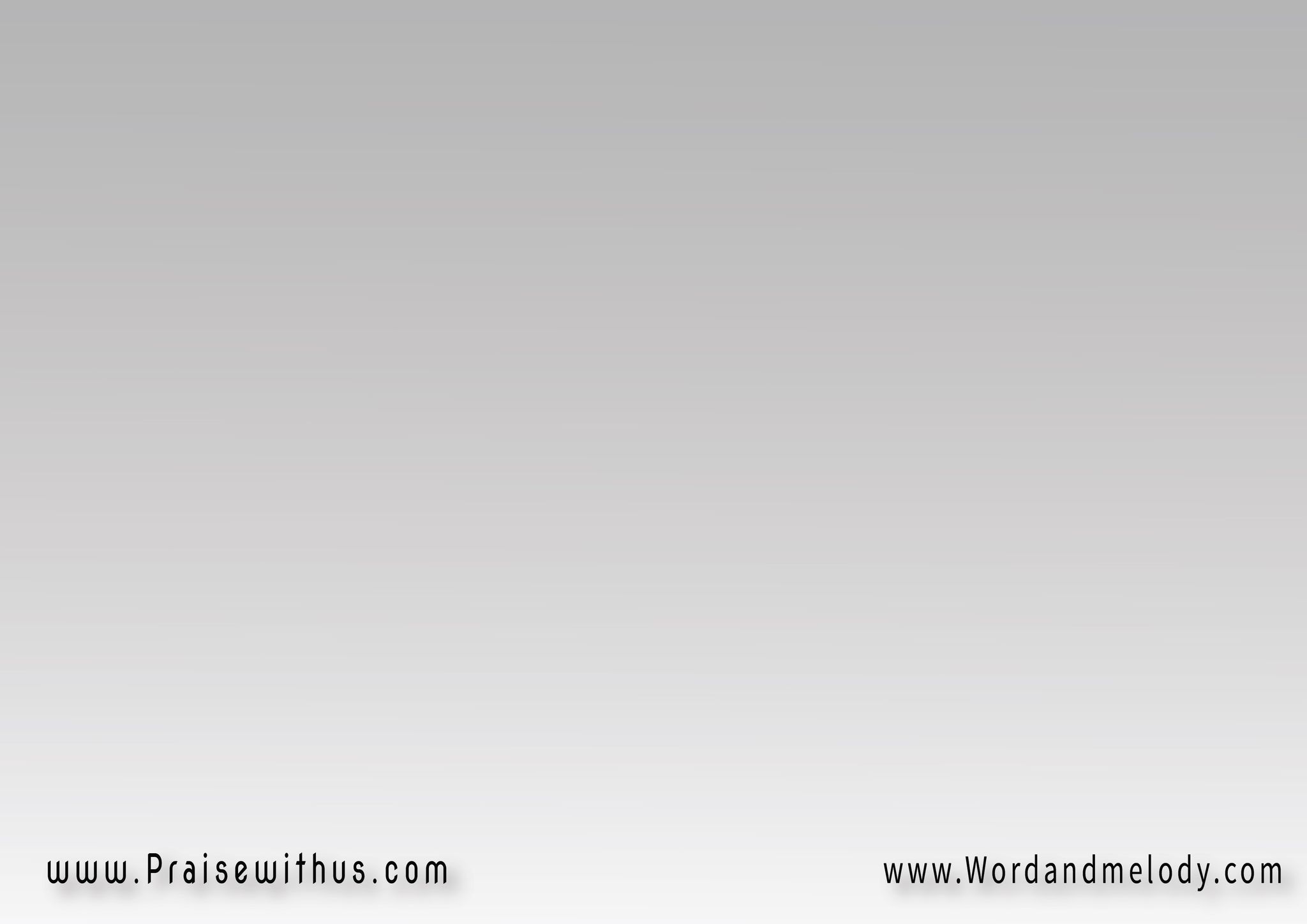 القرار:
مَجدَاً لِيك مَجدَاً لاسمك يا عَجيبشُكرِاً لِيك عَملك في حَيَـــاتنا رَهيبنُسجُد لِيك رَافعِين رَايــــة الصَّليبيا عَجيب يابنَ الله
2- 
إحنا بِنِعلِن إيمَانَّا وِثِقَتنــــــا يا رب فِيكوَحدَك ضَامِن حَيَاتنا وِناقِشـنا عَلى كَفِّيكيا رَاعي نُفوسنا الصَّالِح كُل اِتِّكَالنا عَليكيتبَعنا خِير وِرَحمَة يا عَجيب
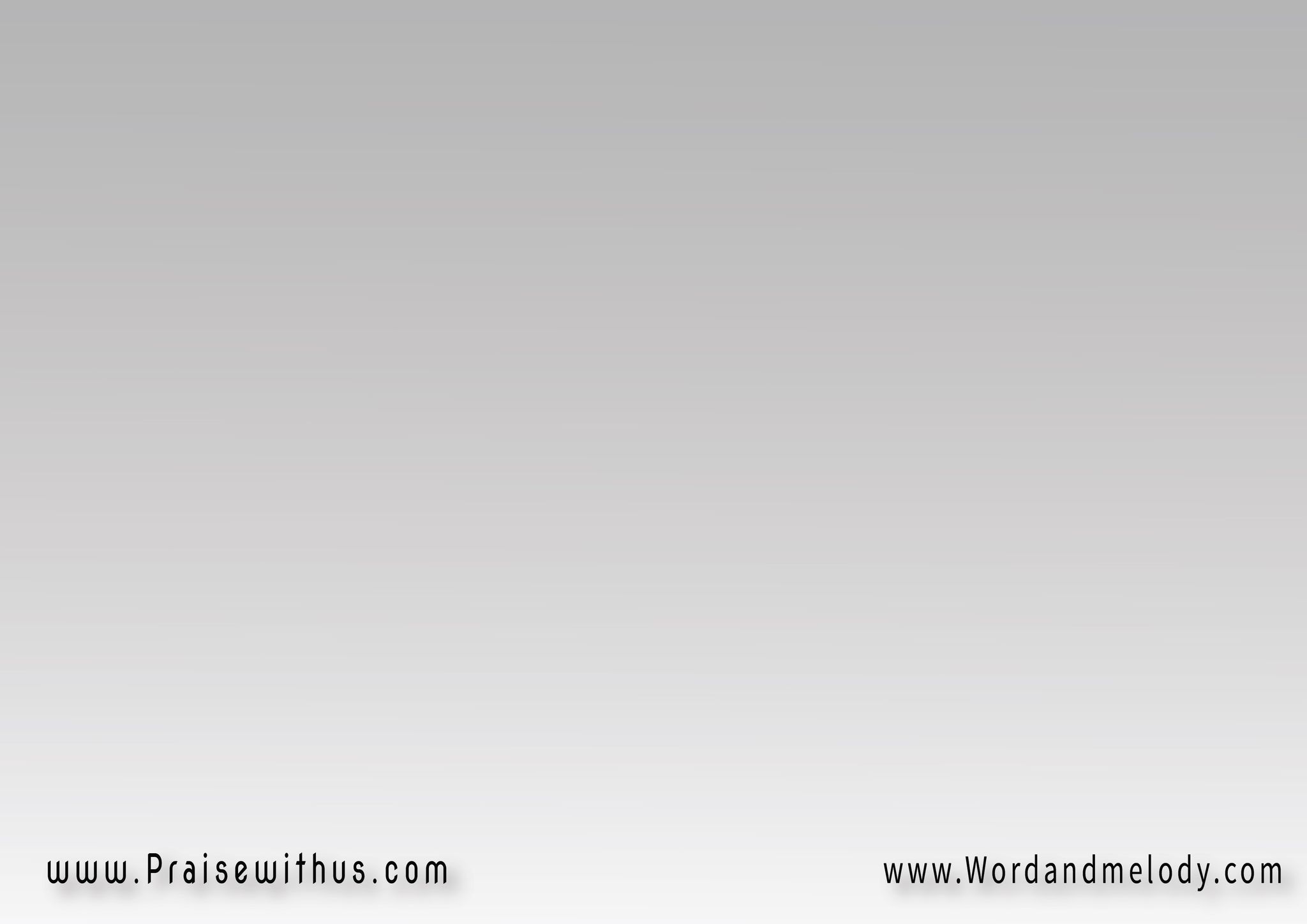 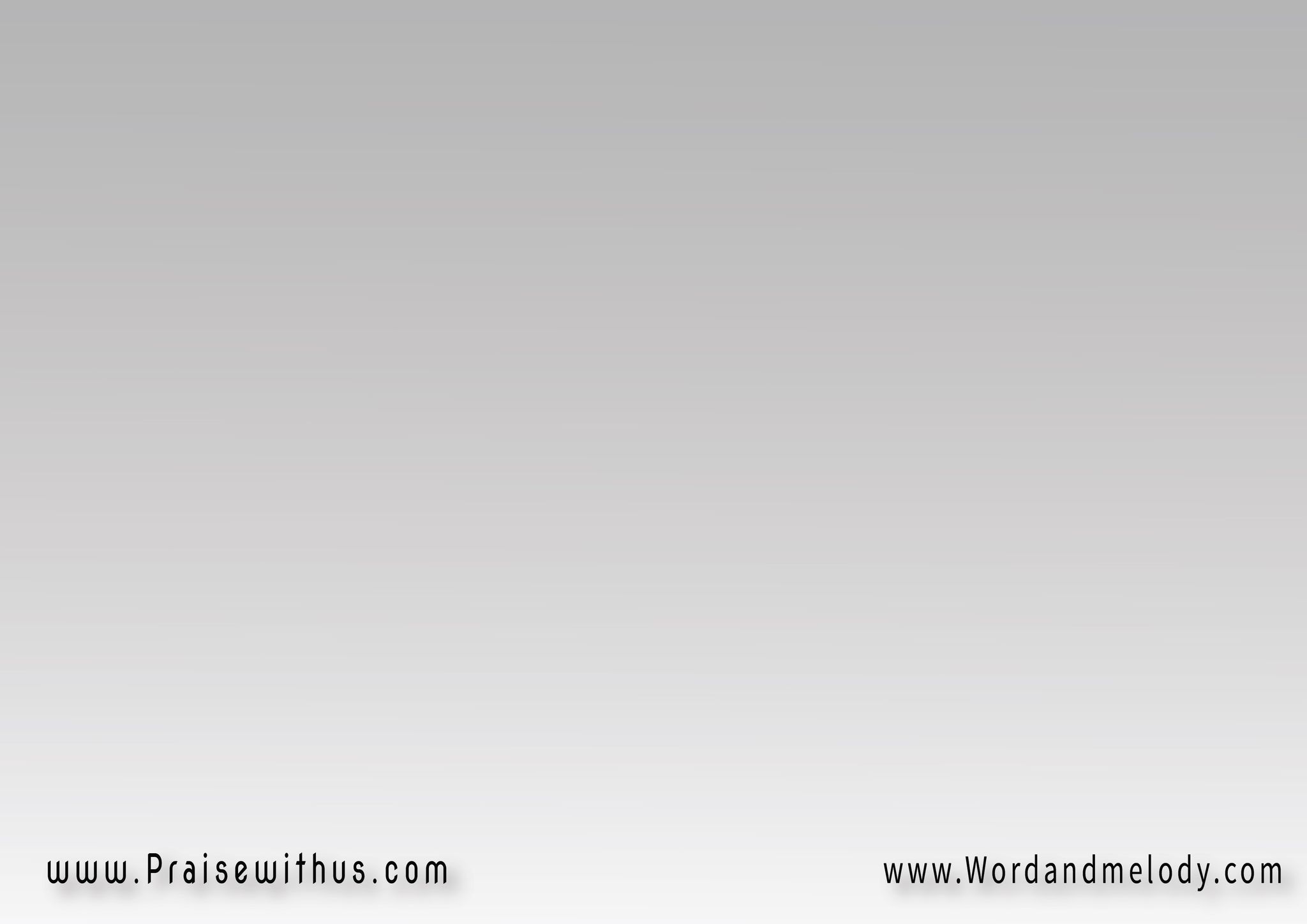 القرار:
مَجدَاً لِيك مَجدَاً لاسمك يا عَجيبشُكرِاً لِيك عَملك في حَيَـــاتنا رَهيبنُسجُد لِيك رَافعِين رَايــــة الصَّليبيا عَجيب يابنَ الله
3- 
مِستَنِّين حُضُورَك في بلادنــا بِالإيمَانتِملا أرَاضِينا بنُورك يا صَاحِب السُّلطَانخَلِّي حَيَاتنا شَهَادَة لِمَلَكُوت اِبنِ الإنســانوِاِرسِلنا فَعَلَة لِكَرمَك يا عَجيب
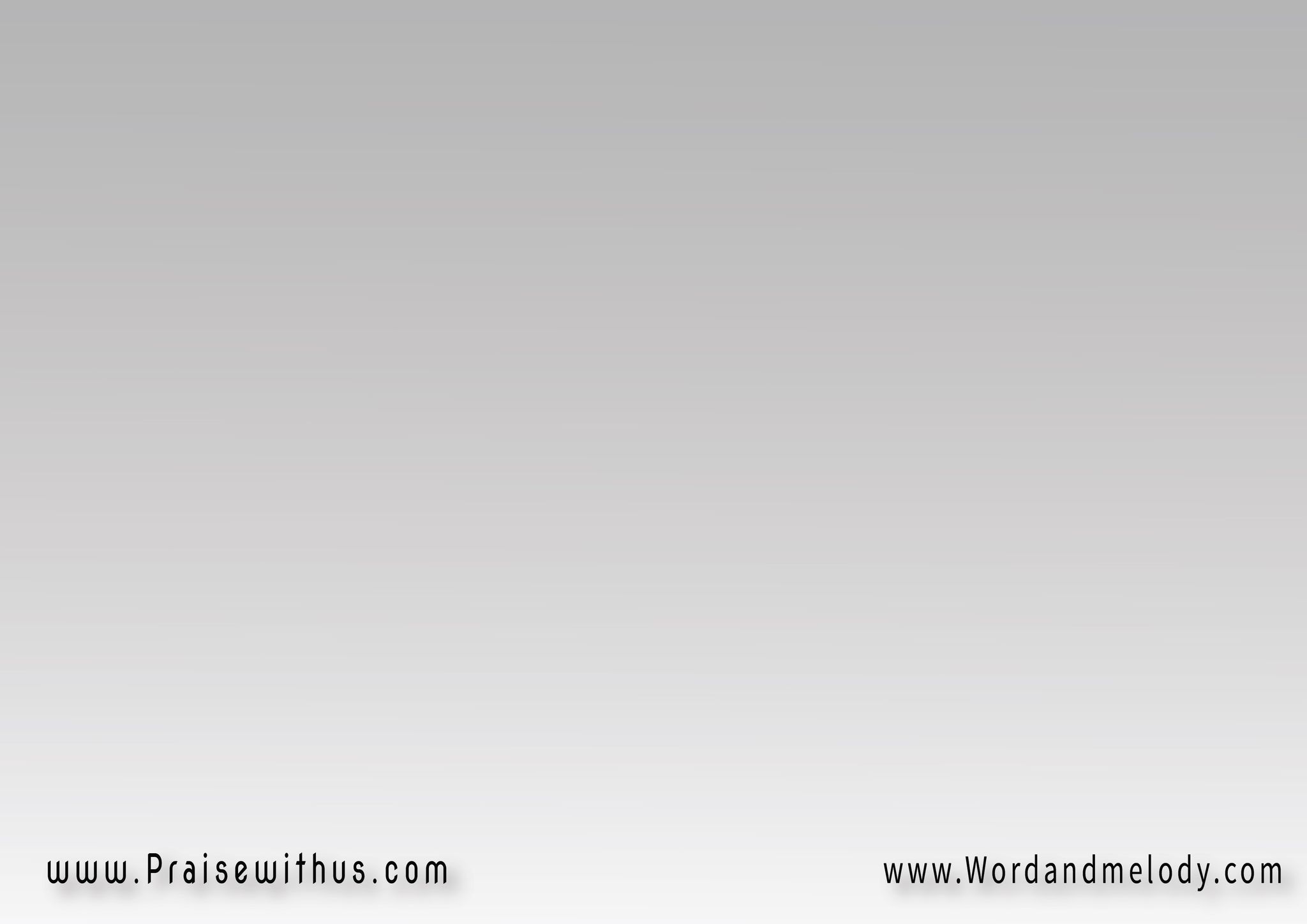 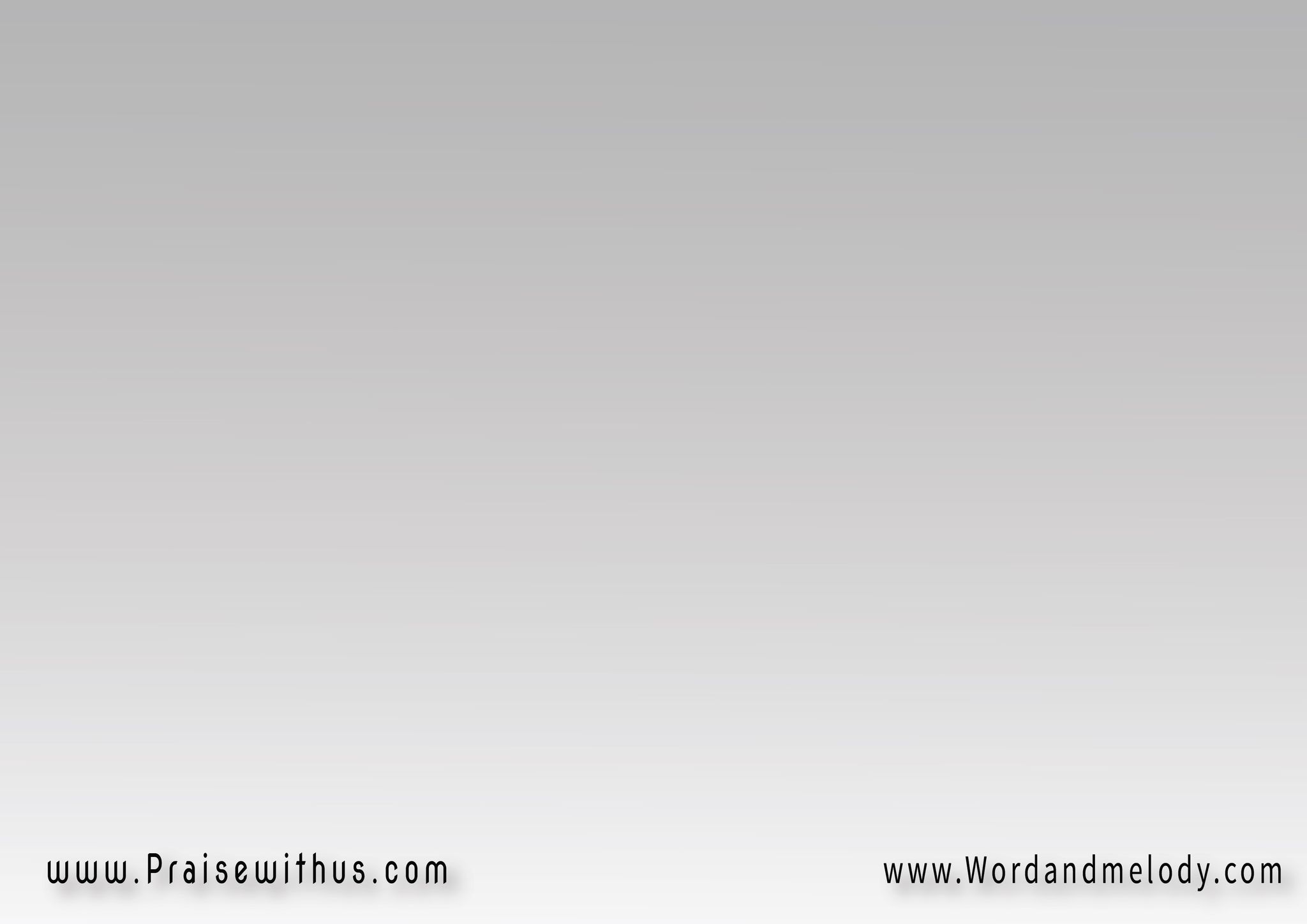 القرار:
مَجدَاً لِيك مَجدَاً لاسمك يا عَجيبشُكرِاً لِيك عَملك في حَيَـــاتنا رَهيبنُسجُد لِيك رَافعِين رَايــــة الصَّليبيا عَجيب يابنَ الله
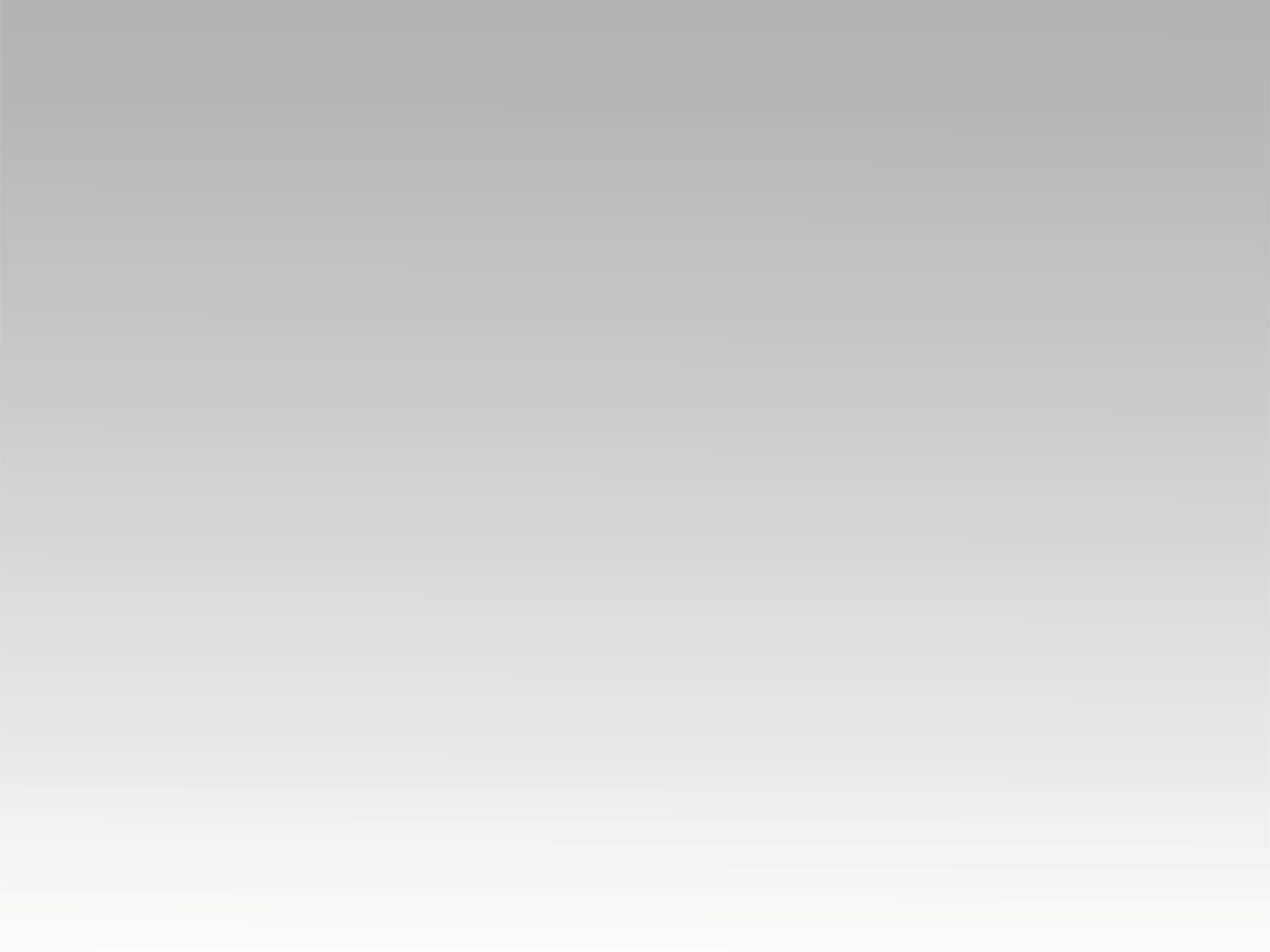 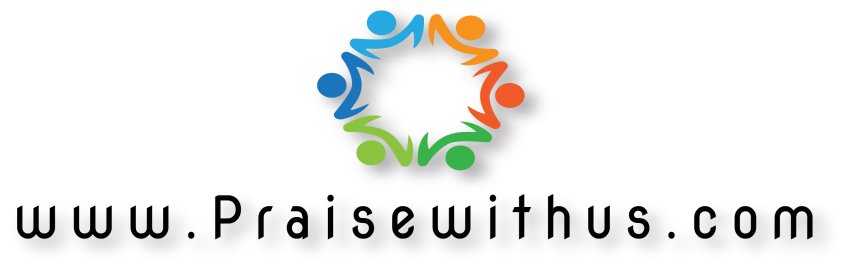